За ваше мужество в бою, за вашу боль, за ваши раны, за жизнь счастливую мою – земной поклон вам, ветераны!
Ведь мы же с тобой ленинградцы, мы знаем, что значит война
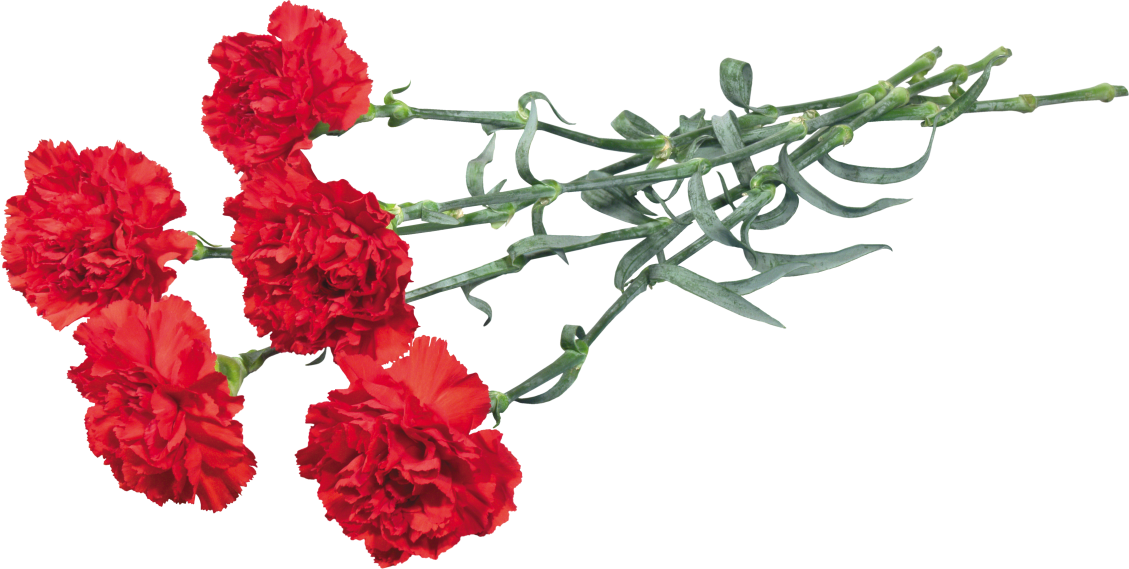 Найман
Нелли
Константиновна
На момент установления блокады в городе находилось 2 миллиона 544 тысячи человек, в том числе около 400 тысяч детей. На город обрушился страшный голод. Люди ловили грачей, из домашних аптечек выбирали всё, что можно применить в пищу: касторку, вазелин, глицерин; из столярного клея варили суп, студень.
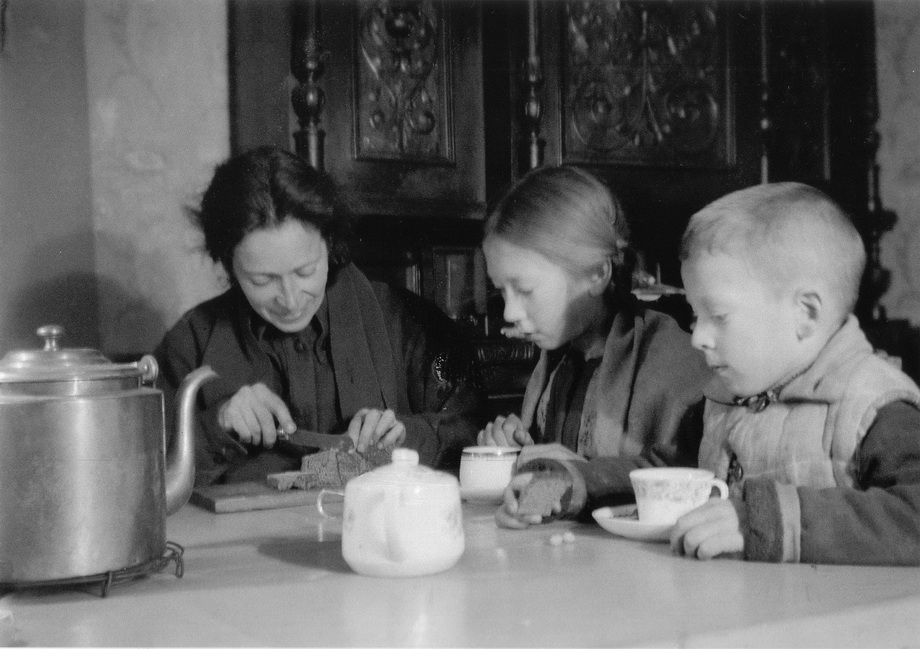 Помощь Ленинграду осуществлялась по транспортной магистрали через Ладожское озеро, названной Дорогой жизни. В ходе наступления войска Ленинградского и Волховского фронтов прорвали блокаду Ленинграда. Замысел врага задушить голодом защитников и жителей города был сорван.
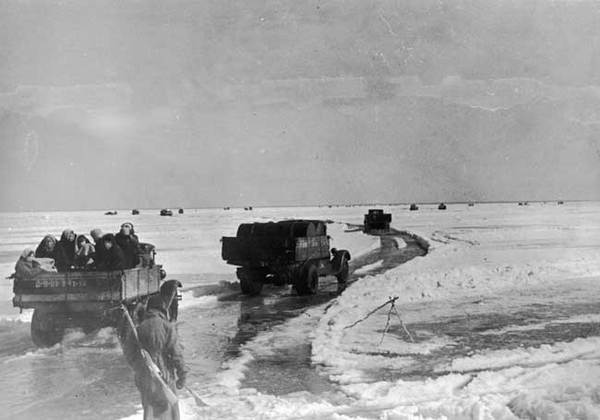 С началом Великой Отечественной войны Московский проспект стал единой из основных фронтовых магистралей. Около виадука был контрольно-пропускной пункт.
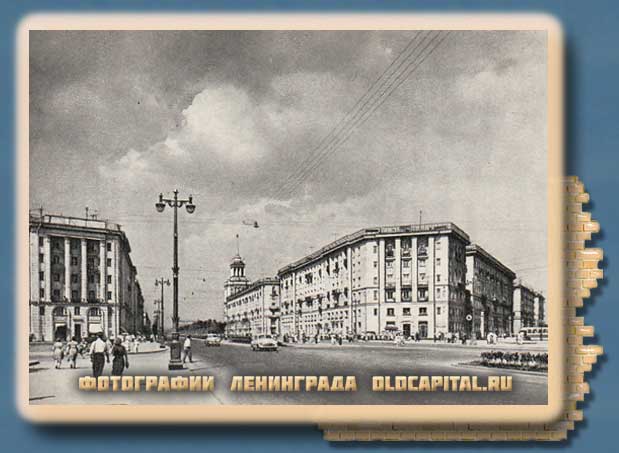 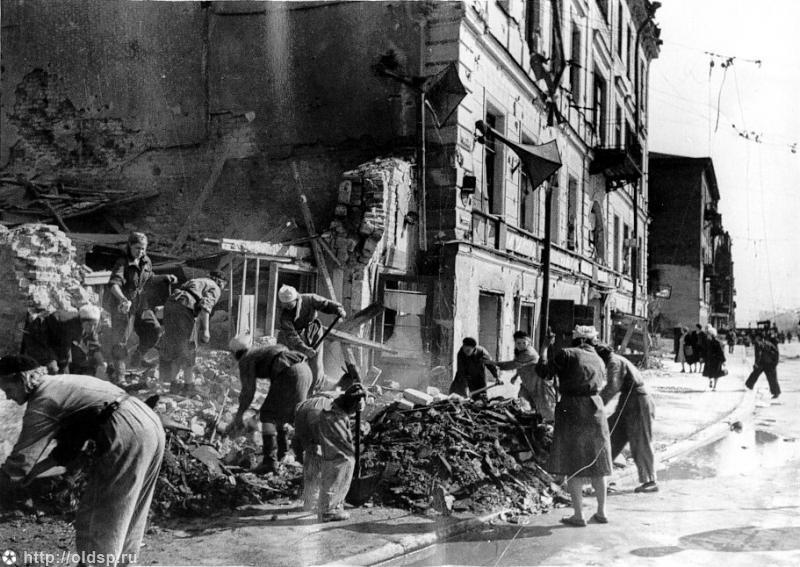 На территории Парка Победы работал кирпичный завод, служивший крематорием.
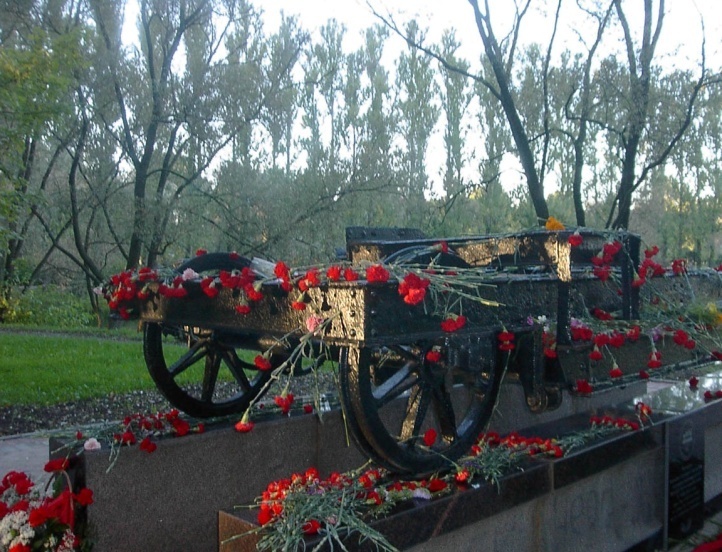 После окончания войны, а точнее 7 октября 1945 года, состоялся день закладки парка в честь Победы в Великой Отечественной войне.
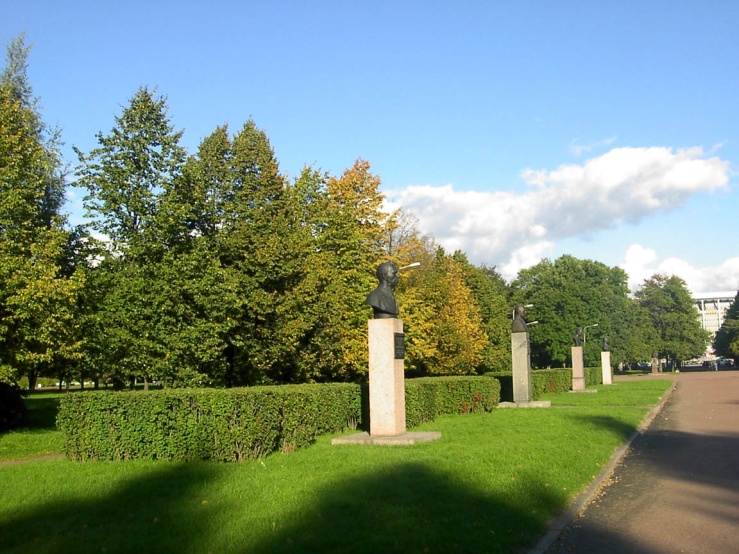 9 мая 1975 года в день тридцатой годовщины Победы советского народа над фашистской Германией на площади Победы был открыт монумент героическим защитникам Ленинграда.
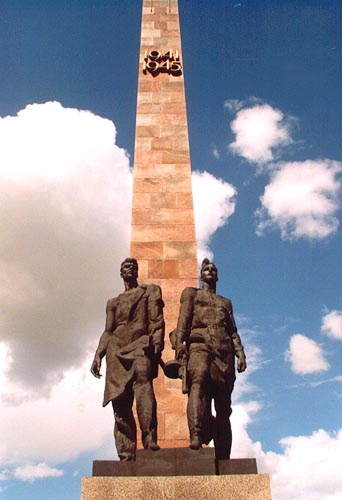 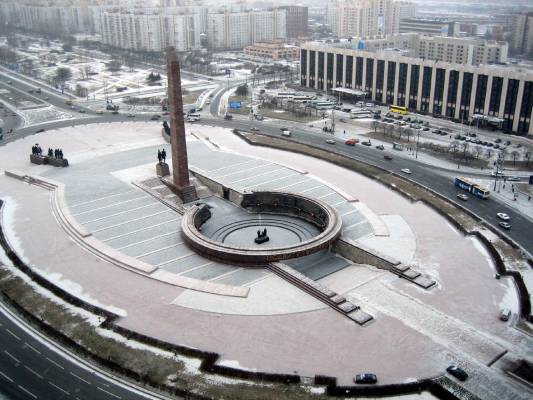 В семи с половиной километрах от Площади Победы расположены Пулковские высоты, с которых в январе 1944 года был нанесен главный удар войск Ленинградского фронта, завершившийся разгромом фашистов под Ленинградом. Здесь был передний край обороны города. Дальше них враг не прошел.
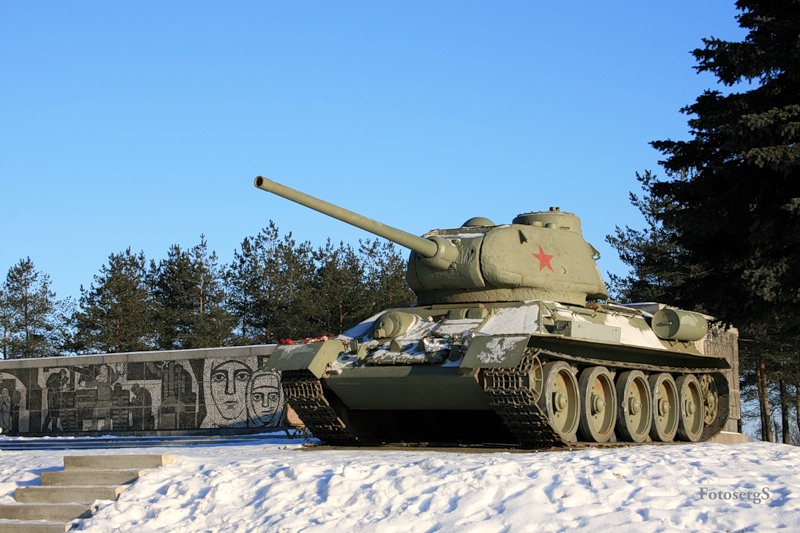 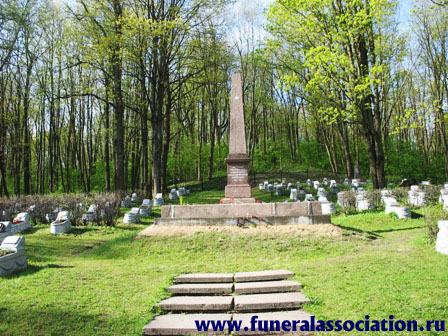 Во время блокады Ленинграда на Московском проспекте, в доме номер 130, жила героиня нашего рассказа – Нелли Константиновна Федотикова.
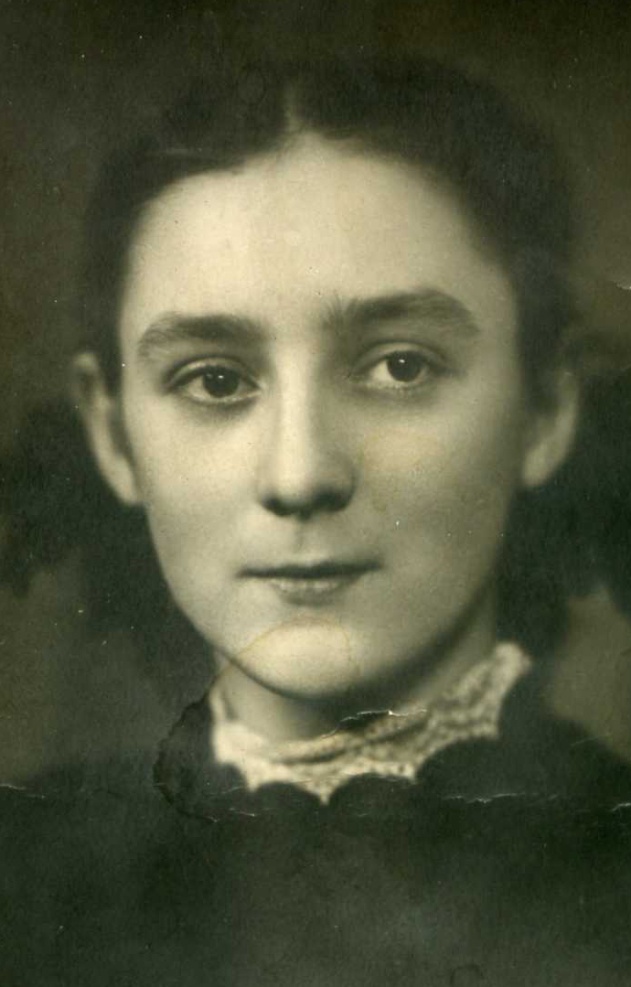 В тот роковой день, 22 июня 1941 года было солнечное воскресенье. Вместе со своей семьей Нелли Константиновна была на даче, в Зеленогорске.
« Я помню, как мы шишки с собой взяли, а не вещи».
Когда семья добралась до Ленинграда, надо было эвакуировать детей. Мама Нелли Константиновны, Надежда Трофимовна Парамонова, занималась переправкой детей. Но эвакуировать Нелли не удалось, и она осталась в Ленинграде.
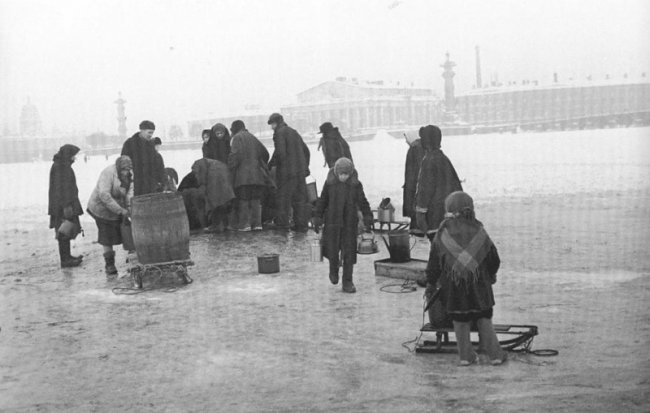 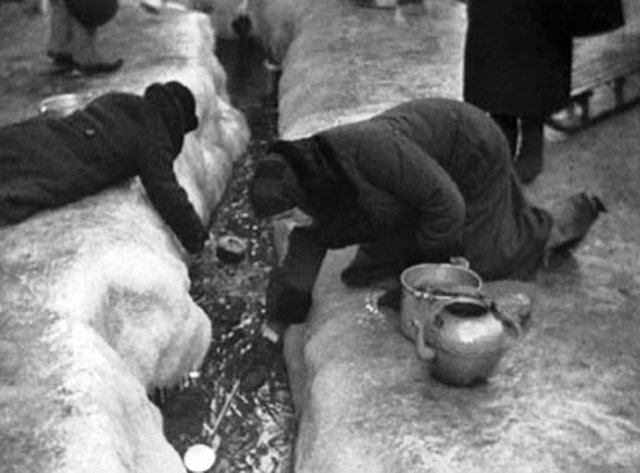 «Я помню, - говорит блокадница, - как мама везла меня в жуткий холод на санках к родственникам. Я видела, как тлели разрушенные дома».
Но самым страшным для Нелли был  пожар на Бадаевских складах.
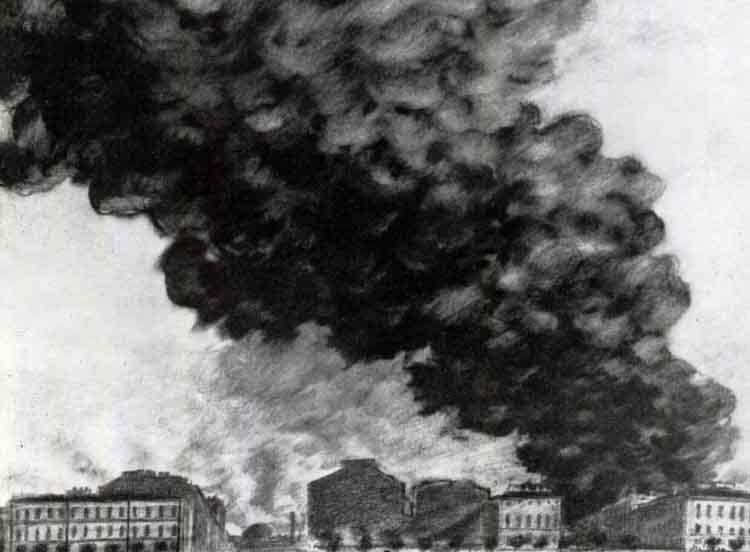 «Помню был один случай, - говорит Нелли Константиновна,- мама принесла горчицы, одной только горчицы, и мы с сестрой размазали её по тарелкам и ели. До такой степени были голодны». А вообще в пищу шло всё: жмыхи, желе, варёная лебеда. Хлеба было катастрофически мало. Но Нелли Константиновна никогда не забудет запах свежей буханки…
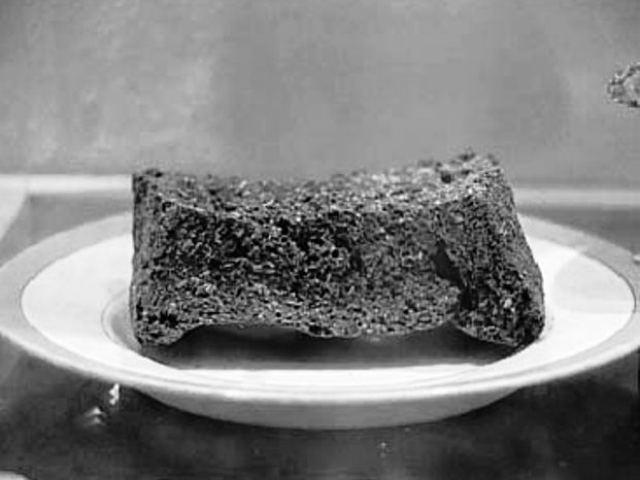 Рядом с домом, где жила Нелли с матерью, не было ни одного бомбоубежища. Поэтому, когда начиналась бомбежка, все жильцы выходили на лестничную клетку, считалось, что там безопаснее. 
«Воздушная тревога!»-кричало радио. Страшно стучал метроном. Большинству людей не удавалось спастись…Они погибали от страшных взрывов, холода и голода.
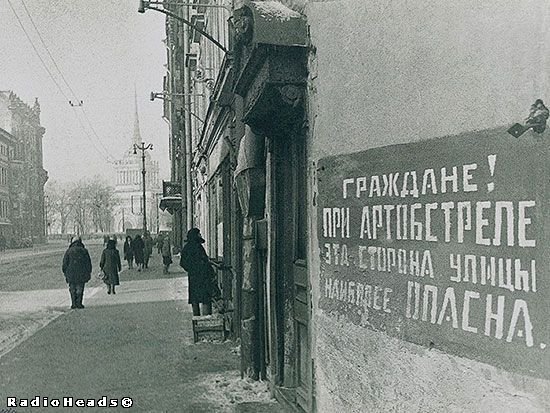 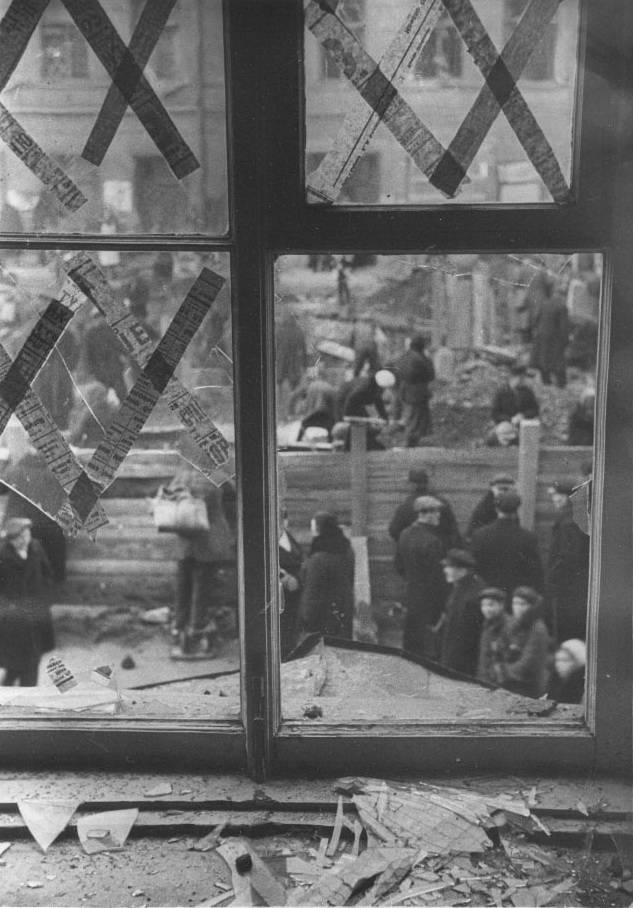 Осколки от бомб были игрушками для маленькой Нелли. Тогда она еще не понимала всего  ужаса происходящего.
«Мы не плакали, у нас тогда не было слёз»
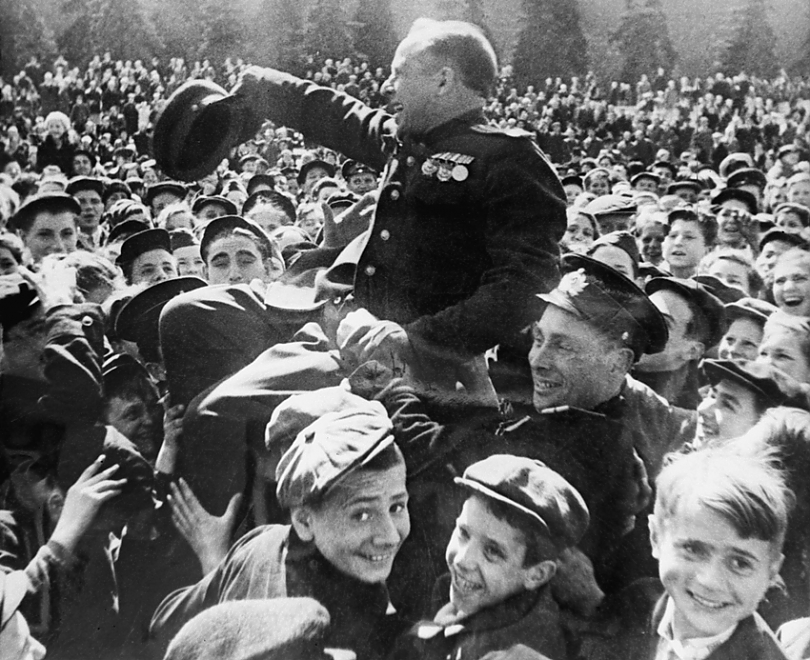 Когда объявили о победе, была ночь. Наутро Нелли с мамой пошли на парад. Светило яркое солнце, была отличная погода. Больше всего Нелли Константиновну  удивило огромное количество цветов. Их подкидывали вверх,  всё было усыпано яркими красками.
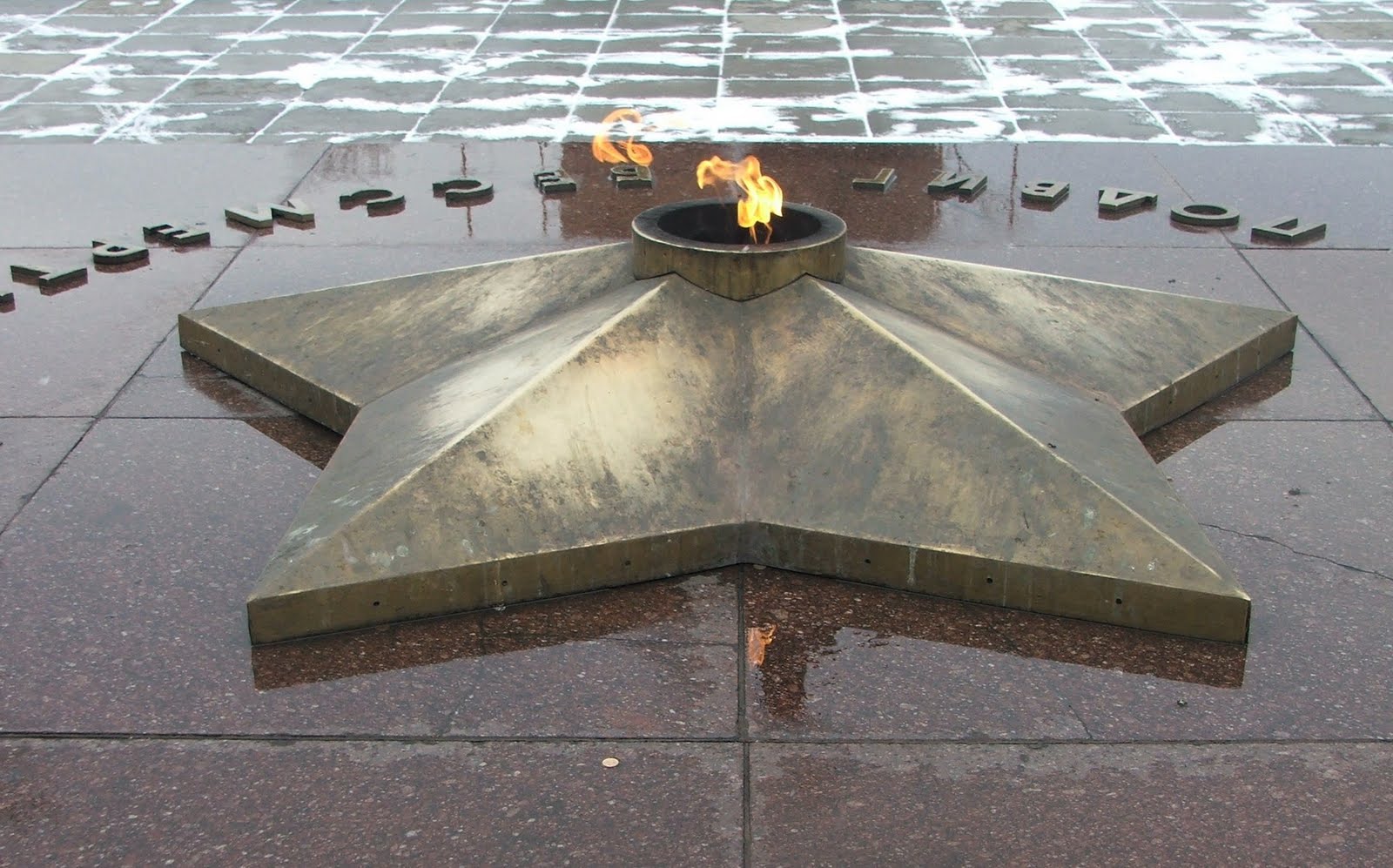 За героизм  и мужество Нелли Константиновна получила знак «Жителю блокадного Ленинграда».
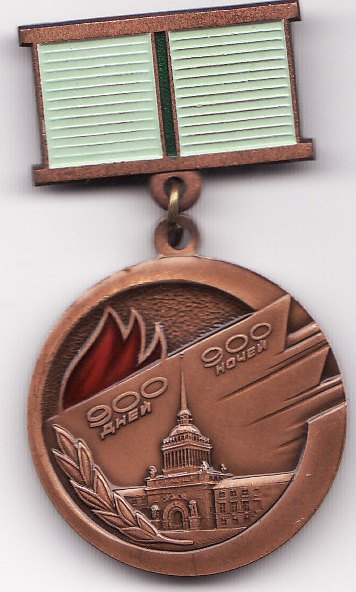 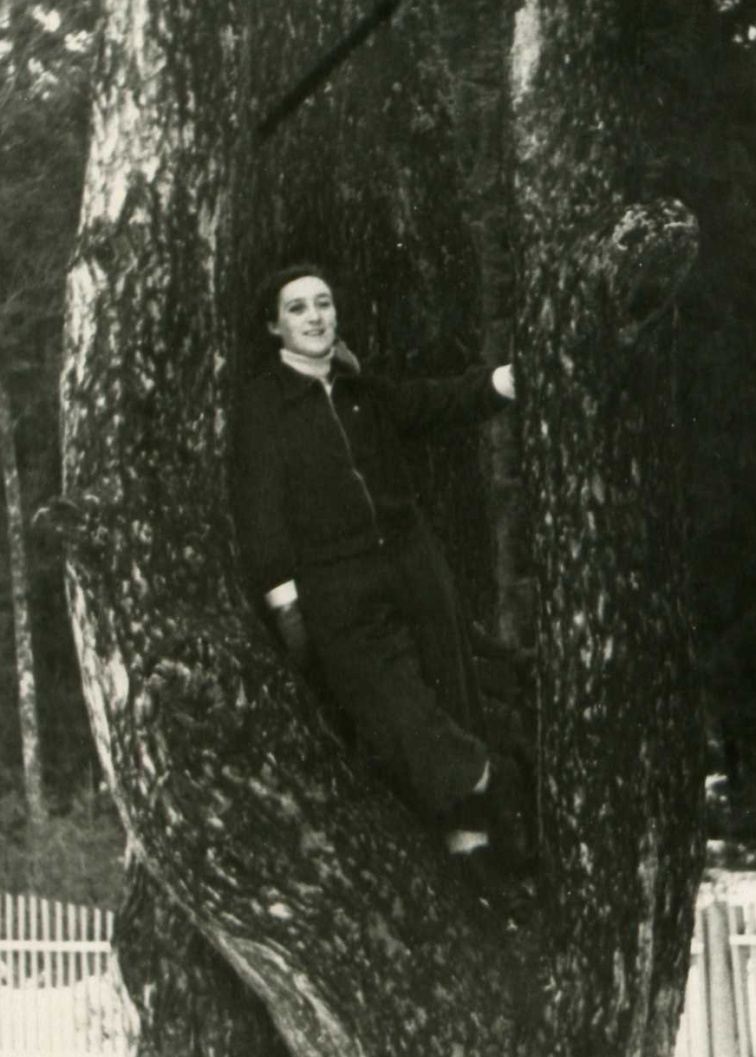 В 9 лет Нелли пошла в 356 женскую школу, которая в то время находилась на Заставской улице.
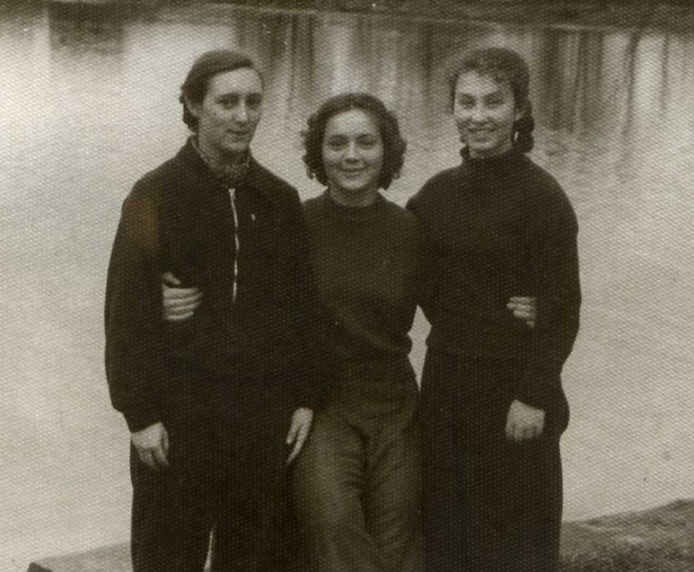 Школьная жизнь протекала быстро. Все ребята дружили, а мальчишки из 355 школы прибегали к ним на праздники. До сих пор Нелли Константиновна находится в тёплых дружеских отношениях со своими одноклассницами.
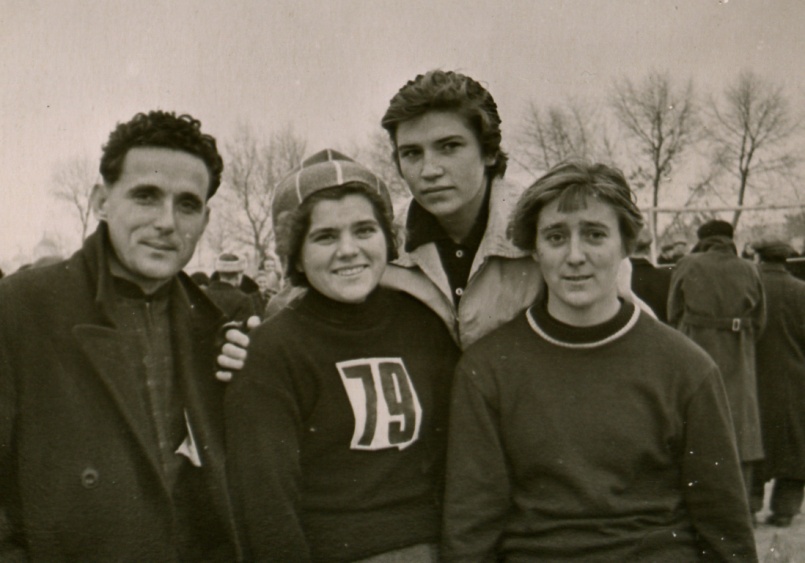 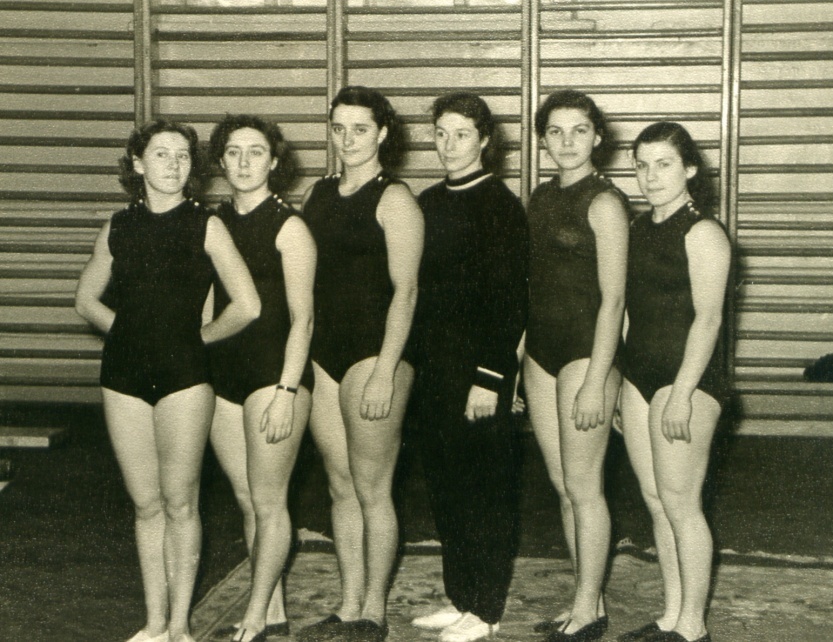 Кроме учёбы в школе, Нелли Константиновна  активно занималась спортом. У неё был первый разряд по гимнастике!
Окончив школу, Нелли Константиновна поступила в Национальный государственный университет физической культуры, спорта и здоровья имени П. Ф. Лесгафта.
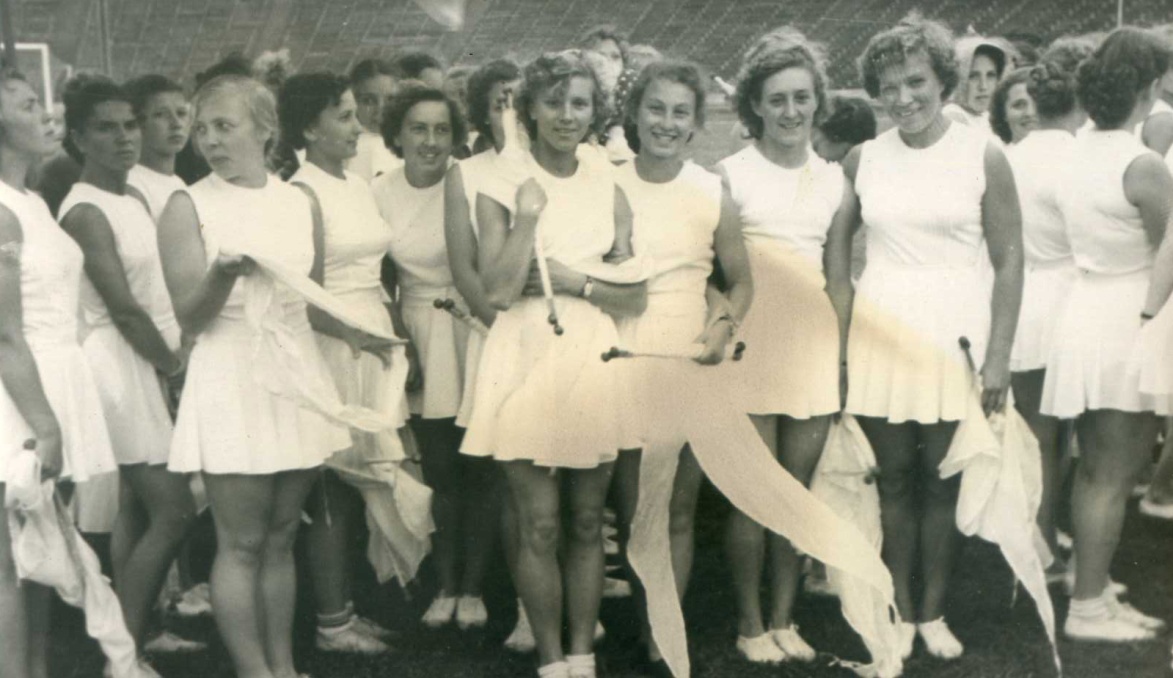 После окончания университета, Нелли Константиновна устроилась в 370 школу и, проработав там 4 года, перешла в 495-ую. В этой школе она преподавала целых 30 лет.  А в 1991 году она перешла в нашу, 594 школу. И сейчас она работает у нас.
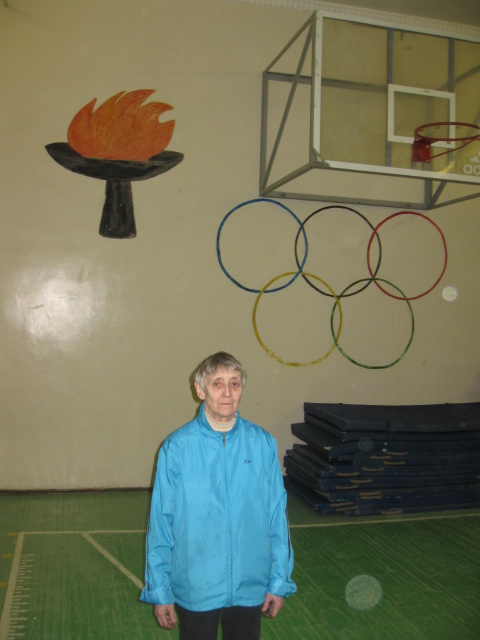 Учителя-блокадники школы 594
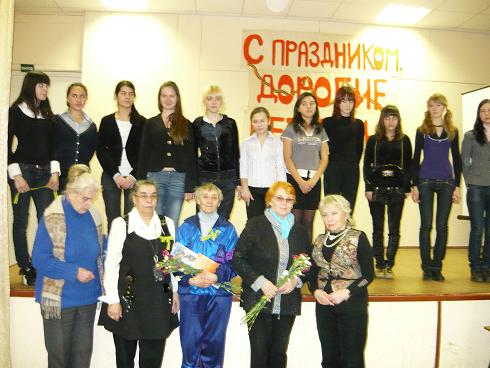